Anwendertagung 2016
Xoil-Neuerungen aus den aktuellen Updates:
Anwendertagung 2016
Lastschriften in X-oil aufteilen / duplizieren
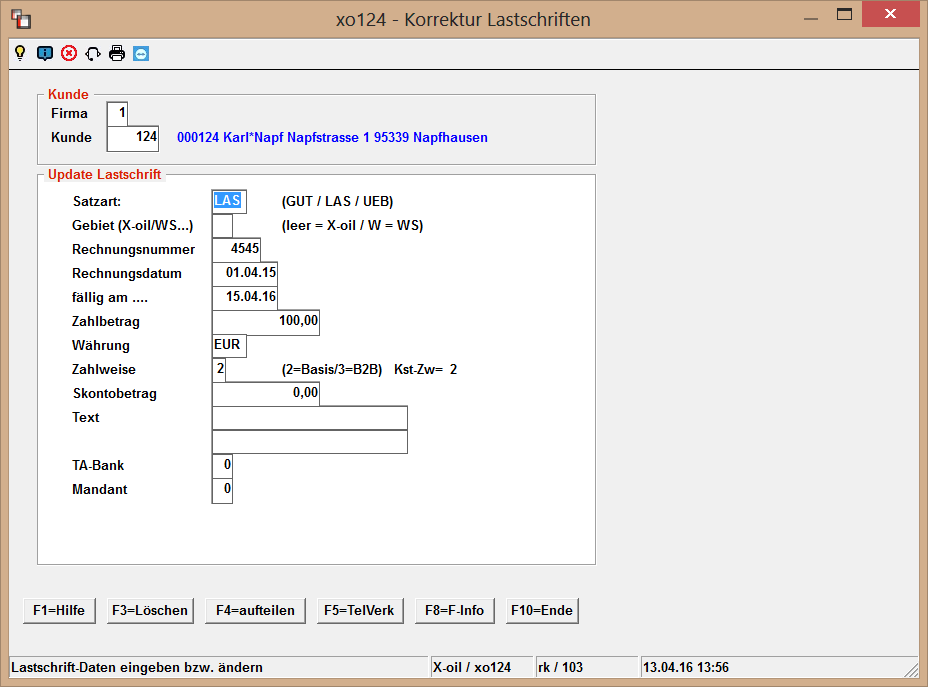 Anwendertagung 2016
Lastschriften in X-oil aufteilen / duplizieren
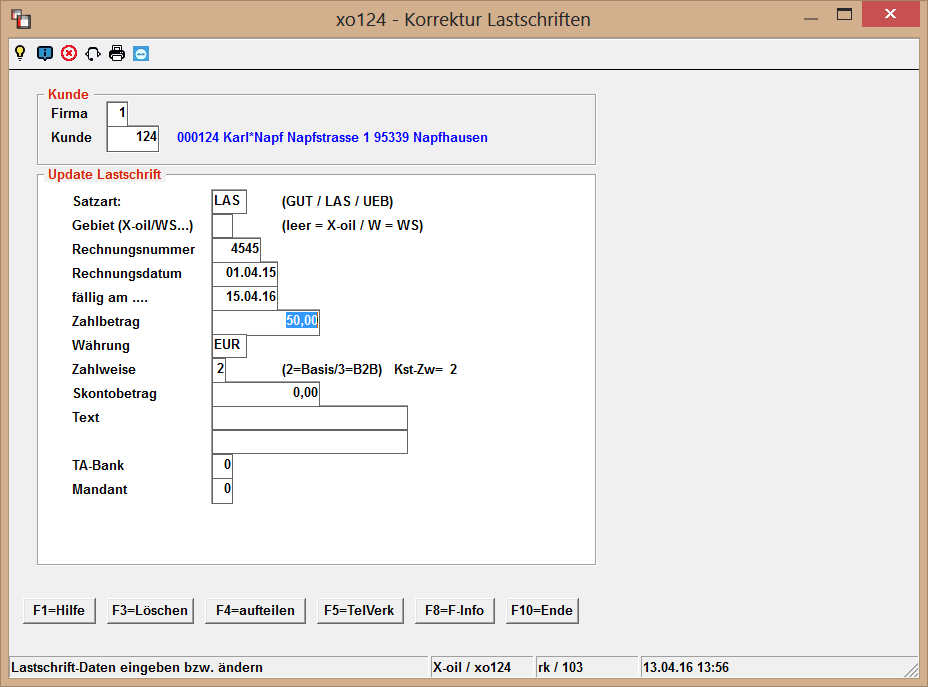 Anwendertagung 2016
Lastschriften in X-oil aufteilen / duplizieren
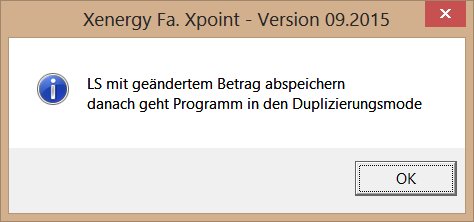 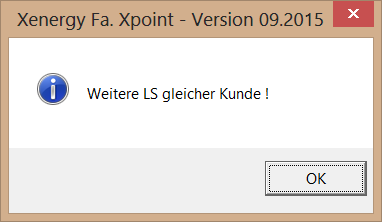 Anwendertagung 2016
Lastschriften in X-oil aufteilen / duplizieren
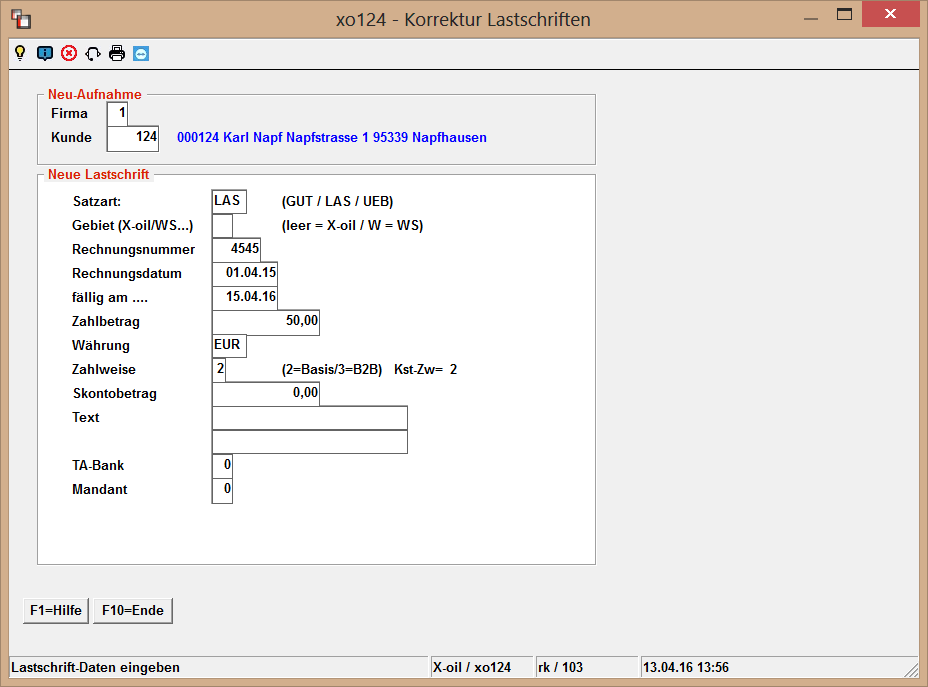 Anwendertagung 2016
Lastschriften in X-oil aufteilen / duplizieren
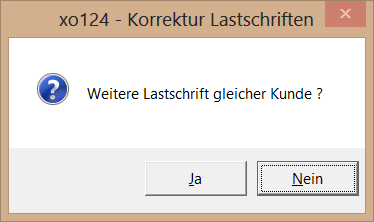 Anwendertagung 2016
Danke für Ihre Aufmerksamkeit